Population economy - influence of population on economic welfare and business
Lesson 2
Why are population growth theories important?
Population development has a major impact on government budgets in the long term
An integral part of macroeconomic growth models
Technological growth is directly linked to population growth
Marriage
What are economic reasons?
Increase of returns – division of labor
Imperfect credit market – extending credit and coordination of investment activities
Sharing collective goods – nonrival goods (house)
Risk pooling – one works, one is sick
Are children an inferior or a normal good?
Theory and econometrics disagree.
What role does education play?
How much do women have a say in fertility and how much do men?
Do contraception and abortion reduce population growth?
Má pravdu ekonometrie nebo teorie?
A child is an inferior good -> as income increases, the quantity of children decreases.
Child is a normal good -> as income increases, the quantity of children increases more slowly
The truth is in the data.
The problem of identification:
Use of inappropriate methods
Insufficient time period
Use of other control variables
Correlation or causality?
More uneducated children or less educated children?
The relationship between education and the number of children is negative. 

True, however, for low-income families. High-income families have this relationship neutral. The number of children is affected by sacrificed consumption and leisure opportunities.

Natural experiments on twins confirm these effects.
I'm in charge here!
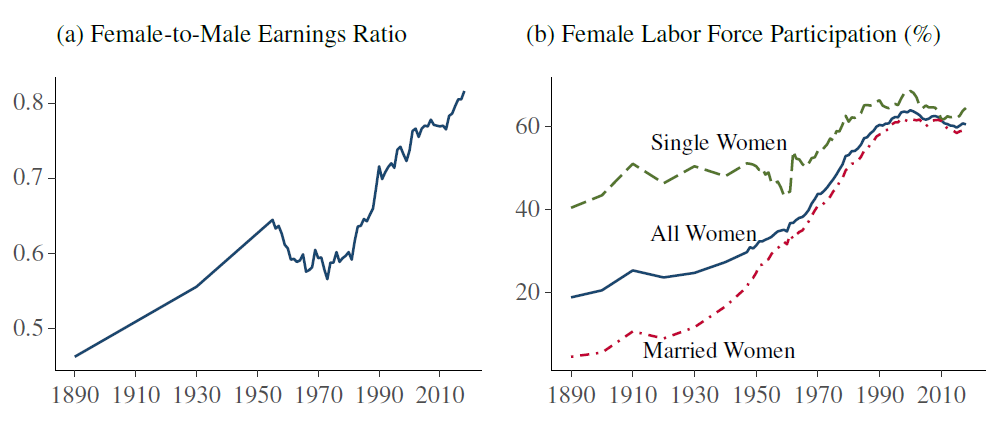 Women decide on the number and quality of children to a greater extent than men.
Before World War II, there was no sacrificed opportunity for women. 
After WW2 there is greater participation of women in the labour market -> emergence of the sacrificed opportunity.
Is contraception a scourge on fertility? What about legalized abortion?
Contraception does not cause a drop in fertility, but the timing of pregnancy does.
 Insufficient literature on the subject. 
Which effect is stronger?
Increasing wages and ensuring financial security leads to an increase in the number of children 
or 
Greater opportunity cost and therefore a reduction in demand for children.
Legalising abortion may offer the answer
The legalization of abortion has spillover effects on increased female school attendance and subsequent labor supply.
Legalizing abortion leads to increased investment in human capital for the next generation.
Legalizing abortion leads to lower crime rates.
The political economy around abortion is complicated and controversial.
Women in states where abortion is illegal report lower mental well-being, greater risk of insolvency, and increased divorce rates in the early years of a child's life.
Correlation vs. causation:
Unidirectional relationship -> GDP per capita growth leads to population growth
Unidirectional relationship -> Population growth leads to GDP per capita growth
Bidirectional relationship -> GDP per capita growth leads to population growth and population growth leads to GDP per capita growth
No relationship
What about macroeconomics?
A miracle called empirical research? It doesn't look like it.
The authors use different methods and different control variables.
All the first three relationships are found in the country data.
The ambiguity in the relationship...is it positive or negative?
So what are the conclusions?
The direction and relationship is determined by exogenous shocks to technological growth or human capital accumulation and country starting conditions.
And who feeds it all?
Agriculture plays a vital role in population growth. Boserup theory is the most advanced theory to explain this relationship:
We know we know something, but everyone knows it differently.

Inconsistency in conclusions in both microeconomic research and macroeconomic research.

The mismatch between theory and econometric research.
What have you learned so far?
Fertility
What is the cost of the children? Are costs dependent on family income? 

What about revenues?

Demographic transition
Mortality and Health
What is the most frequent reason for mortality in history?

Famine in England and France during 1500 – 1800 were mostly man made. 

Technological advance in agriculture leads to 50% increase of consumption of food. 

Improvements in nutritional status explains 90% of decline in mortality rate
Migration
Why people want to migrate?

What is the impact of regulations on migration?

What is the effect of migration to the labor markets?





Assimilation of immigrants
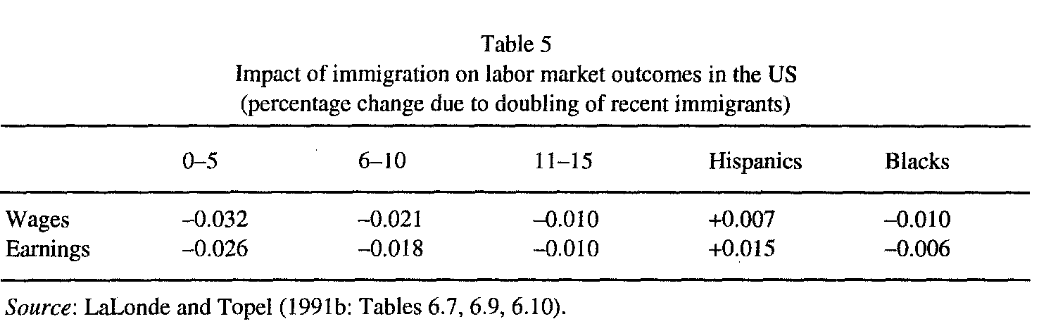 Aging, Demographic Composition, and The Economy
Retirement and social security
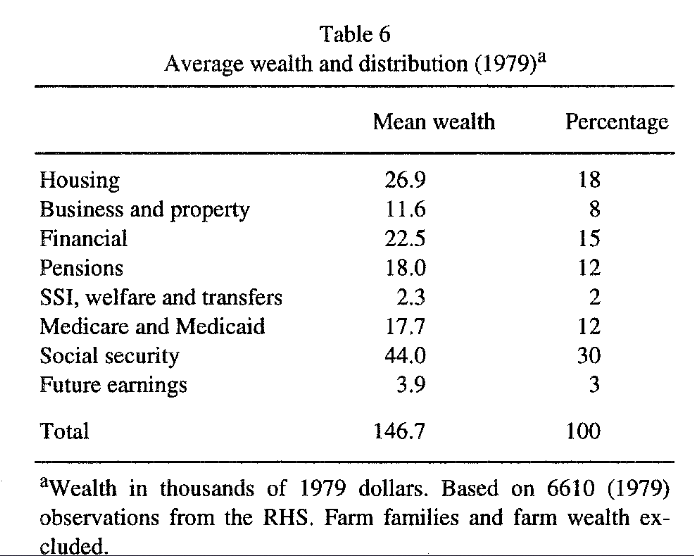 Aging, Demographic Composition, and The Economy
Present versus future consumption and effect of interest rate

Bequest
Dissaving
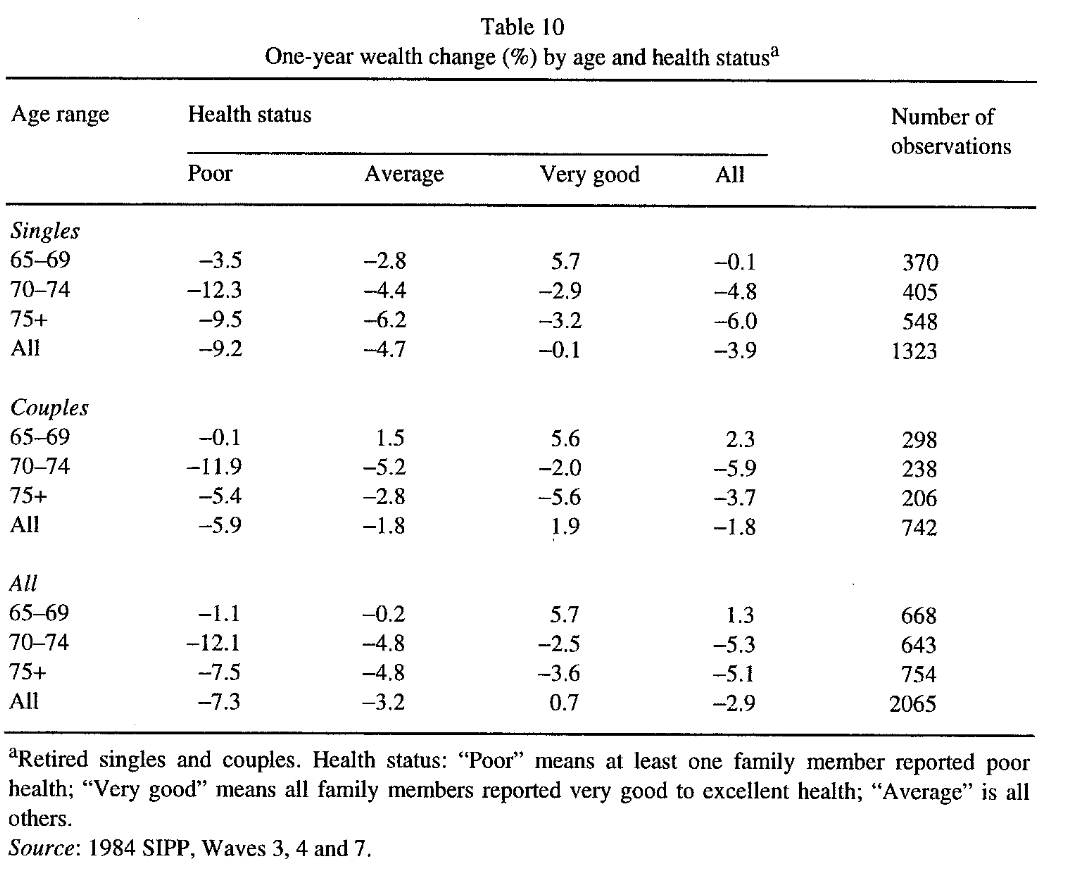 Aging, Demographic Composition, and The Economy
Aging and labor market

The response of social security system to demographic change
Aggregate Population Change and Economic Growth
Does population growth causes GDP growth or vice versa?

Society and social institutions and effect on population growth

Population growth in the long run and short run

Distribution of intergenerational welfare